Windows Azure for Hosters
Joseph Hofstader
Architect
Developer & Platform Evangelism
Joseph.Hofstader@microsoft.com
Blog: http://blogs.msdn.com/joe_hofstader
Agenda
A Hoster Perspective of Azure
The Cloud
Windows Azure Platform
Windows Azure
.NET Services
SQL Services
Live Framework
Demo
Q/A
A Hoster Perspective of Azure
Azure is complementary
Contains many services that can be used in multiple domains in many contexts.
Azure is competitive
Provides cloud-based services for deploying web applications/services.
Hosted Service 1
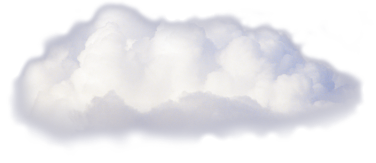 .NET Services
SQL Services
Applications
Hosted Service 2
Live Services
Windows Azure
Hosted Service 3
Applications
Windows
Server
Windows
Vista/XP
Windows
Mobile
Others
The Cloud
"When you combine the ever-growing power of devices and the increasing ubiquity of the Web, you come up with a sum that is greater than its parts.” 
						- Ray Ozzie
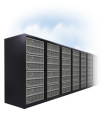 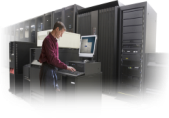 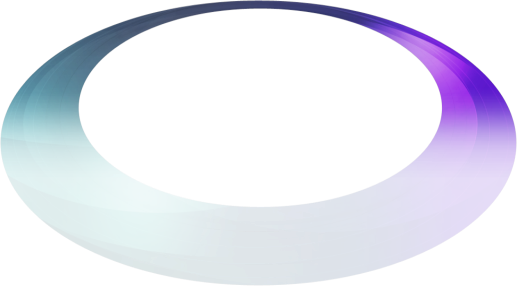 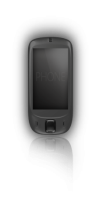 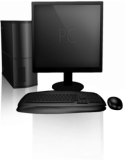 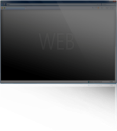 The Cloud Today
Services hosted in different domains aggregated together.
Programmatic access to web site content.
Content accessed by disparate devices in multiple contexts.
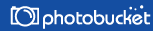 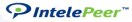 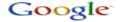 Web 2.0 Platform Challenges
Azure is an Operating System 
for the Cloud
Windows Azure Platform
It is an operating system for the cloud
It is designed for utility computing
Leverages investment in .NET tools/technologies
Multi-platform interoperability
It has four primary features:
Service management
Compute
Storage
Integration Services
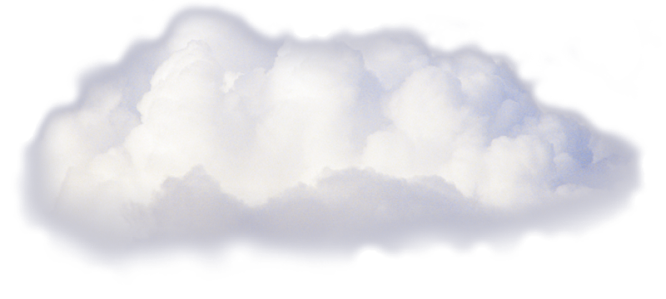 .NET Services
Applications
SQL Services
Windows Azure
Live Services
Applications
Windows
Server
Windows
Vista/XP
Windows
Mobile
Others
[Speaker Notes: Cloud Technologies
 Accessible by Cloud Applications
 Accessible by On-premise applications
 Accessible by desktop or mobile applications

Comprised of:
Windows Azure
Windows-based environment for running applications/storing data on servers in MS data centers
.NET Services
Distributed infrastructure services for cloud-based and local applications
SQL Services
Data services in cloud based on SQL Server
Live Services
MS Live Applications
Synchronization of data access across desktops and devices
Finding and downloading of applications]
Windows Azure
Flexible Platform with Internet Scale
Simple scenarios are simple – complex scenarios are possible
Services hosted in Microsoft’s data centers
Designed for high availability & scalability
Based on Internet Standards
Multiple protocol support including HTTP, REST, SOAP, AtomPub
Broad investment in open, community-based access to Azure services
Extends Existing Investments
Familiar languages and frameworks with .NET and Visual Studio
Provides the choice to build on-premises, cloud, or hybrid solutions
Integrate with existing assets such as AD and premises applications
Application
Compute
Storage
Config
Fabric
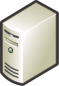 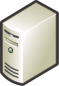 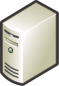 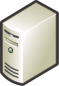 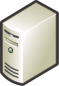 …
[Speaker Notes: Windows Azure
Windows-based environment for running applications/storing data on servers in MS data centers

Fabric
 Abstraction of computers/processors that the platform runs on.
 Computing and storage is built on Fabric
 Currently only supports .NET – will support non-managed code in 2009

Storage
 REST API
 Not SQL Server
 Not Relational
 Not SQL
 Provides queues for access
 Supports BLOB Storage

Compute
 Applications run on Load Balanced x64 Vista VMs
 Web Role – Supports HTTP/S requests via IIS
 Worker Role – No requests from outside

Config File
 Specify # of running instances
 Monitored by fabric to achieve desired state]
.NET Services
Technologies that provide the capability to integrate services for different contexts
Federated Security to provide single authentication mechanism.
Service Directory for location transparency.
Workflow to aggregate services for different contexts.
.NET Services
Access Control
Service Bus
?
Workflow
[Speaker Notes: .NET Services
 Distributed infrastructure services for cloud-based and local applications

Access Control
 User Supplies token/claims
Identity Federation
Allows claims created in one scope to be accepted by another
Claims Transformation
Modifying claims as they’re passed between identity scopes

Service Bus
Allows applications to expose WS endpoints that can be accessed by other applications
Apps can be on-premise or cloud
Deals with NAT/Firewall issues

Workflow
Allows for the composition of applications]
SQL Services
Database in the cloud
Cross-Platform Interoperability
Accessible via .NET applications through Linq language.
Accessible on other platforms through REST interface
Built on scalable and reliable SQL Server technology
SQL Services
SQL Data Services
Others (Future)
[Speaker Notes: SQL Services
 Cloud-based services for working with unstructured and relational data
 Reporting /Analytics

SQL Data Services
Store data on MS Servers
SOAP/REST Interfaces
 LINQ can be used for queries
Hierarchical data model
No predefined schema]
Live Framework
“Building Block” services
User Identity
Contacts
Geographic Data
Data Synchronization
…
Data Sync
Live Operating Environment
Cloud
Live Services
Application
Live Operating Environment
Desktop/Device
[Speaker Notes: Live Services
MS Live Applications
Synchronization of data access across desktops and devices

Live Applications
IM
Contacts
Search
Maps

Live Framework
Live Operating Environment (LOE)
In Cloud
HTTP
X-Platform
ATOM/RSS
On Device
Mesh
Data Sync]
What Azure Means for Hosters
Standards-based services support interoperability from multiple platforms.
Azure contains technologies for composing services from disparate providers.
Developers on other hosting platforms can use Azure services:
Access Control
Service Bus
Workflow
Mesh
…
SQL Data Services supports a REST based interface and cab be accessed from other platforms.
Azure Demonstration
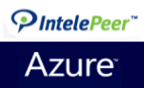 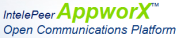 To Wrap it up….
Azure is both competitive and complimentary to hosting companies
Competitive
Windows Azure
Complimentary
.NET Services
SQL Services
Live Framework
Standards-based services support interoperability from multiple platforms.
Data services are built upon proven SQL Server technology and are accessible across platform.
Q&A
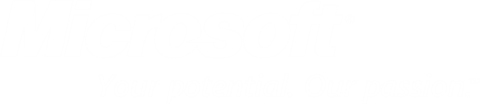 © 2008 Microsoft Corporation. All rights reserved. Microsoft, Windows, Windows Vista and other product names are or may be registered trademarks and/or trademarks in the U.S. and/or other countries.
The information herein is for informational purposes only and represents the current view of Microsoft Corporation as of the date of this presentation. Because Microsoft must respond to changing market conditions, it should not be interpreted to be a commitment on the part of Microsoft, and Microsoft cannot guarantee the accuracy of any information provided after the date of this presentation. MICROSOFT MAKES NO WARRANTIES, EXPRESS, IMPLIED OR STATUTORY, AS TO THE INFORMATION IN THIS PRESENTATION.